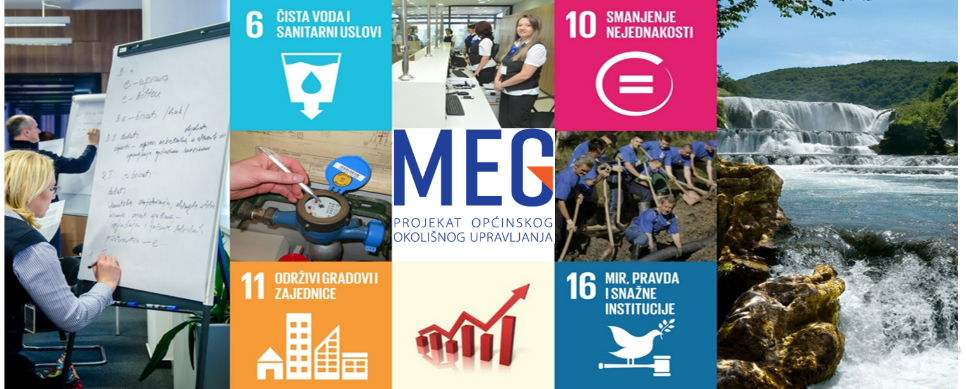 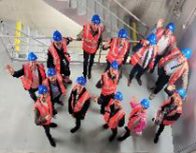 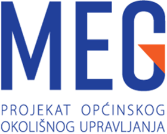 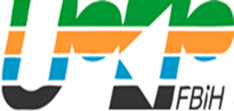 ZAVRŠNI EVENT PROJEKTA
„ PODRŠKA PROGRAMU REFORMI U VODNIH USLUGA U FBiH I PROMOCIJA PRIMJENE TARIFNE  “
HOTEL „HOLIDAY ” – SARAJEVO, 25. 10 2023.
ZAVRŠNI EVENT
PREZENTACIJA OSTVARENIH REZULTATA U PROJEKTU


                                Fuad Mešić, dipl.oec
PREZENTACIJA OSTVARENIH REZULTATA U PROJEKTU
Projektom su, između ostalog predviđene i sljedeće aktivnosti:
- Odabir najmanje 30 komunalnih vodovodnih preduzeća iz FBiH koja će učestvovati na obukama za primjenu Tarifne metodologije ( a koja nisu uključena u MEG II projekat );
- Organizacija 20 obuka za 60 odgovornih radnika o praktičnoj primjeni Tarifne metodologije;
- Podrška, na zahtjev, odabranim komunalnim vodoprivrednim preduzećima, uključujući analizu i interpretaciju rezultata Tarifne metodologije;
- Organizacija 4 tematske jednodnevne konferencije o odabranim temama iz oblasti „Program reformi u sektoru vodnih usluga u F BiH“.
PREZENTACIJA OSTVARENIH REZULTATA U PROJEKTU
Odmah po potpisuvanju ugovora upućen je poziv svim vodovodnim preduzećima u FBiH koja nisu učključena u MEG II projekat da izvrše svoju prijavu za učeše u navedenom projektu. 

Pozivu se odazvalo 36 vodovodnih preduzeća koja su svrstana po teritorijalnom principu u osam grupa:
-	Grupa 1: Sarajevo, Goražde, Visok, Breza, Hadžići, Foča-Ustikolina;
-	Grupa 2: Srebrenik, Banovići, Lukavac, Kalesija, Domaljevac;
-	Grupa 3: Zenica, Maglaj, Zavidovići, Usora;
PREZENTACIJA OSTVARENIH REZULTATA U PROJEKTU
-	Grupa 4: Travnik, Novi Travnik, Vitez, Gornji Vakuf-Uskoplje, Nova Bila;
-	Grupa 5: Jajce, Bugojno, Velika Kladuša i Cazin;
-	Grupa 6: Konjic, Jablanica, Kiseljak, Kreševo;
-	Grupa 7: Neum, Stolac, Grude, Ravno;
-	Grupa 8: Livno, Kupres, Prozor-Rama i Drvar;

Izvršene su i sve neophodne pripreme za realizaciju projekta ( priprema prezentacija, excel alata, planova za implementaciju projekta, otvaranje bankovnih računa, priprema ugovora za osoblje angažovano u projektu, te izradu ostale neophodne dokumentacije ).
PREZENTACIJA OSTVARENIH REZULTATA U PROJEKTU
Pored toga predstavnici UKP u FBiH učestvovali su u:
-	 promociji Programa reformi u sektoru vodnih usluga i tarifne Metodologije koje su organizovali MEG II i MPViŠ FBiH;
-	radu interresorne radne grupe za sveobuhvatnu procjenu uticaja propisa ( postupak prethodne procjene za sektor vodnih usluga u FBiH ) kao osnovu za izradu prednacrta zakona o vodnim uslugama;
-	organizaciji inicijalne konferencije vodovodnih preduzeća u FBiH ( zajedno sa MEG II timom ) na temu „Reforma sektora vodnih usluga u FBiH“ koja je održana 24.11.2022. godine, hotel „Sunce“ u Neumu;
- radu interresorne radne grupe za pripremu Nacrta zakona o vodnim uslugama u FBiH
PREZENTACIJA OSTVARENIH REZULTATA U PROJEKTU
U organizaciji UPKP u FBiH dana 09. 11.2022. godine održane su team building aktivnosti, a 10.11.2022. godine treća radionica  za edukaciju svojih predstavnika - trenera za primjenu tarifne Metodologije za utvrđivanje najniže osnovne cijene vodnih usluga u FBiH. 

Dana 10.11.2022. godine održana je uvodni online meeting sa učesnicama projekta na kome su upoznate o cilju i sadržaju projekta, planiranim aktivnostima, radnim grupama i rasporedom održavanja radionica. 

Održavanje radionica planirano i realizovano je u tri navrata: početne ( osam radionica ), napredne ( osam radionica ) i završne ( četiri radionice ).
PREZENTACIJA OSTVARENIH REZULTATA U PROJEKTU
Početne radionice održane su u periodu od 28.11.2022. do 26.01.2023. godine u Tuzli, Zenici, Livnu,Jajcu, Sarajevu, Travniku, Kiseljaku i Mostaru.

Napredne radionioce održane su u periodu od 20.03. do 26.06.2023. godine u Lukavcu, Zenici, Sarajevu, Vitezu,, Kreševu, Kupresu, Bihaću i Mostaru.

Završne radionice održane su u periodu od 19.09. do 20.10.2023. godine u Kreševu, Jajcu, Lukavcu i Mostaru.

Tematske konferencije održane su u periodu od 15.03. do 25.10.2023. godine u Zenici, Travniku, Mostaru i Sarajevu.
Završni event održan 25.10.2025. godine u Sarajevu.
PREZENTACIJA OSTVARENIH REZULTATA U PROJEKTU
PREZENTACIJA OSTVARENIH REZULTATA U PROJEKTU
Izazovi i naučene lekcije

Osnovni izazov  bio je obezbjediti dovoljan broj predstavnika udruženja za edukaciju za trenere i njihov aktivan pristup primjeni tarifne Metodologije u vlastitom preduzeću ( izradi operativnih planova, analiza i kalkulacija cijena vodnih usluga ), kao i obezbjeđenje dovoljnog broja vodovodnih preduzeća i njihovih prerdstavnika za učešće u projektu. U oba slučaju postignuti su rezultati bolji od očekivanih – od prijavljenih 14 učesnila educirano je 12 trenera ( dva učesnika odustala nakon prve radionice ) od kojih je njih 11 uključeno u realizaciju projekta ( jedan odustao nakon obavljene edukacije), dok je prijavljeno 36 preuzeća za edukaciju, a u izvještajnom periodu samo tri preduzeća nisu učestvovala na radionicama ( Domaljevac, Visoko i Nova Bila ).
PREZENTACIJA OSTVARENIH REZULTATA U PROJEKTU
Tokom edukacije trenera uočeno je da se edukacija vodovodnih preduzeća treba obaviti u tri ciklusa – početni, napredni i završni.  
Početni ciklus imao je za cilj da učesnike edukacija upozna sa sadržajem, suštinom, principima i osnovnim elementima tarifne Metodologije, kao i sa exel alatom za izradu operativnog budžeta, analizu i kalkulaciju cijena vodnih usluga. 
Napredni ciklus imao je za cilj da potakne učesnike projekta da u vlastitom preduzeću popune modele operativnog budžeta, te modele za analzu postojećih i kalkulaciju potrebnih cijena vodnih usluga, te da ih prezentuju, zajedno sa problemima i poteškoćama sa kojima se susreću, te da od strane trenera i prokekt menadžera dobiju neophodna pojašnjenja i upute za uspješan završetak posla. 
Završni ciklus uključivao je finanlne modele popunjene od strane učesnika projekta sa analizom i komentarima dobivenih rezultata, te definisanim aktivnostima neophodnim za implementaciju tarifne Metodologije u vlastitom preduzeću.
PREZENTACIJA OSTVARENIH REZULTATA U PROJEKTU
Za primjenu Metodologije od ključnog značaja je opredjeljenost Uprave preduzeća na reformske procese koje je neophodno poduzeti u preduzeću:
- razdvajanje troškova poslovanja po mjestima njihovog nastajanja;
- Izrada poslovnih planova preduzeća u kojima će biti definisanti trenutne i ciljane vrijednosti indikatora za ocjenu rada preduzeća, te odrediti period za dostizanje ciljanih vrijednostri;
- Izrada operativnih planova preduzeća po djelatnostima i konsolidovanih;
- Izračun cijena vodnih usluga u skladu sa Metodologijom;
- Transparentan prikaz troškova poslovanja, načina i strukture cijene vodnih usluga;
- Zagovaranje i lobiranje za usvajanje cijena utvrđenih shodno Metodologiji;
Hvala na pažnji!Pitanja?